ClimaSouth project
Low Carbon Development for climate resilient societies
Why ClimaSouth
Mediterranean region a hotspot for Climate Change
Need to promote low carbon development and climate resilience
Need to overcome political, institutional and technical constraints (MRV, INDC, LEDS, UNFCCC, negotiations, mainstreaming,…)
Launch of ClimaSouth in 2013
ClimaSouth work areas
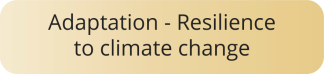 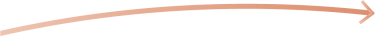 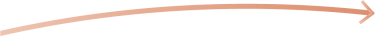 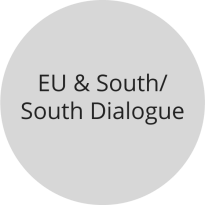 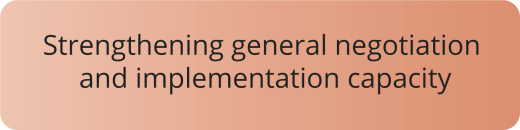 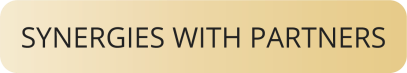 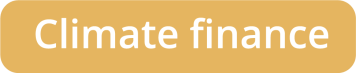 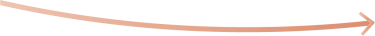 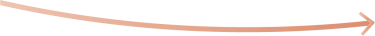 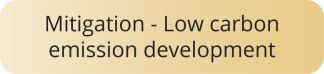 Climate finance in action
Assessment of needs.  Regional climate finance seminar.
Key finding.  Low capacity among key stakeholders in partner countries to develop bankable proposals for climate funding.
Responses: 
Support the preparation of climate finance applications.
Advisory services on the use of international climate finance.
Facilitate the mobilisation of domestic funds for cleantech innovation.
Elaboration of climate finance handbook.
Climate finance handbook
Practical toolbox with following main  functions :
preparing and assessing project applications for climate finance;
capacity building/training in workshop type settings;
reference material for climate finance applications.
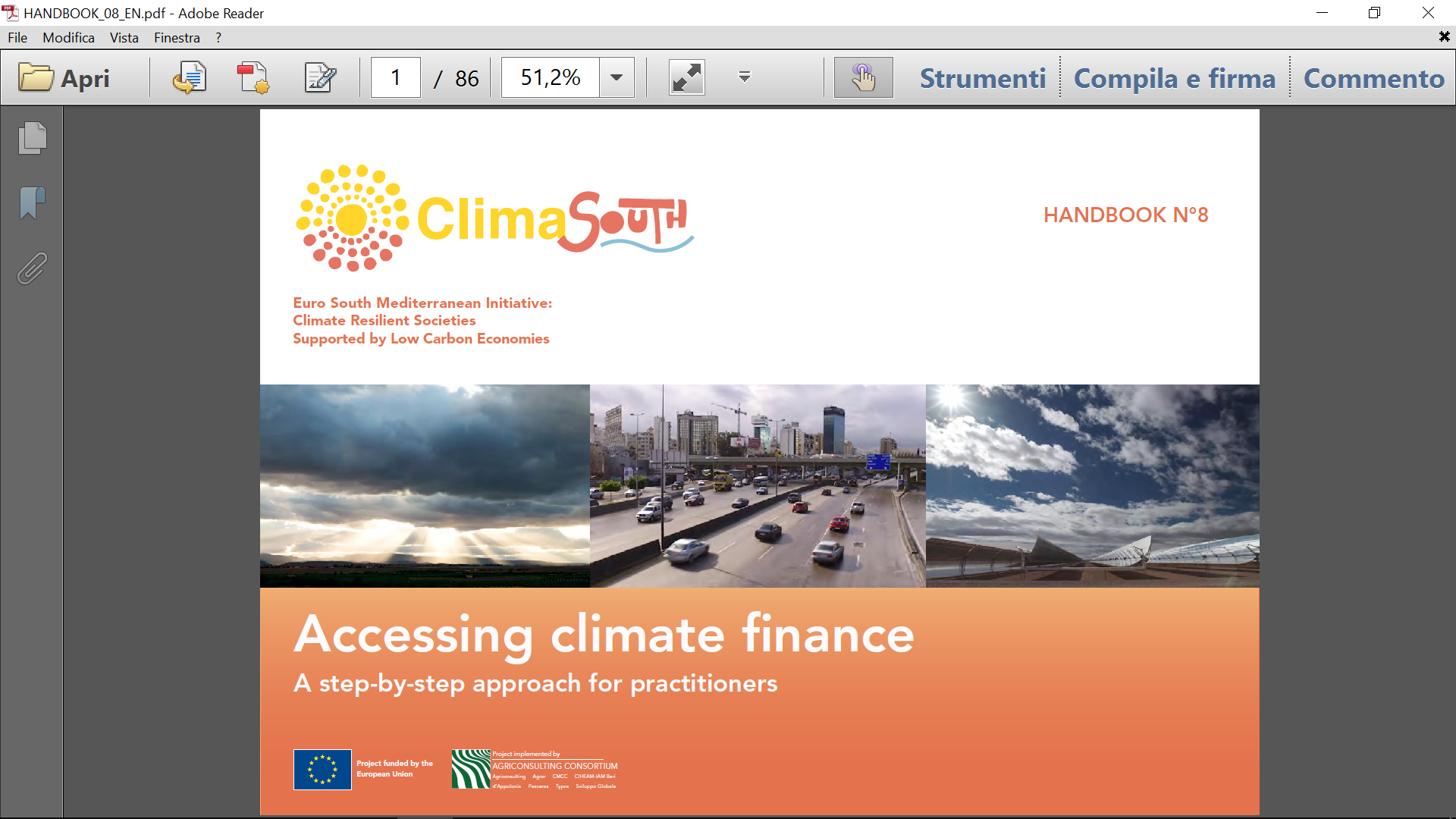 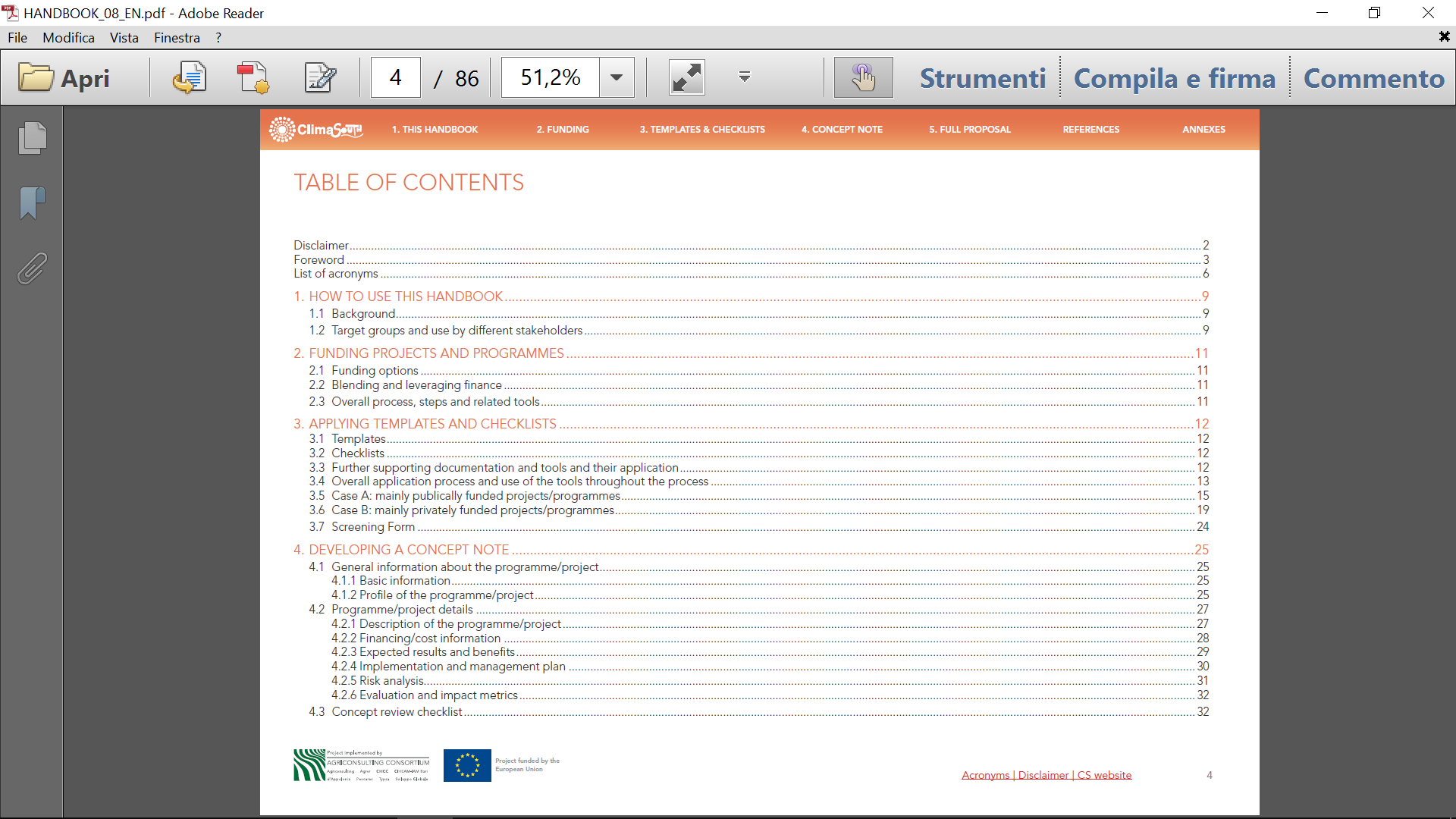 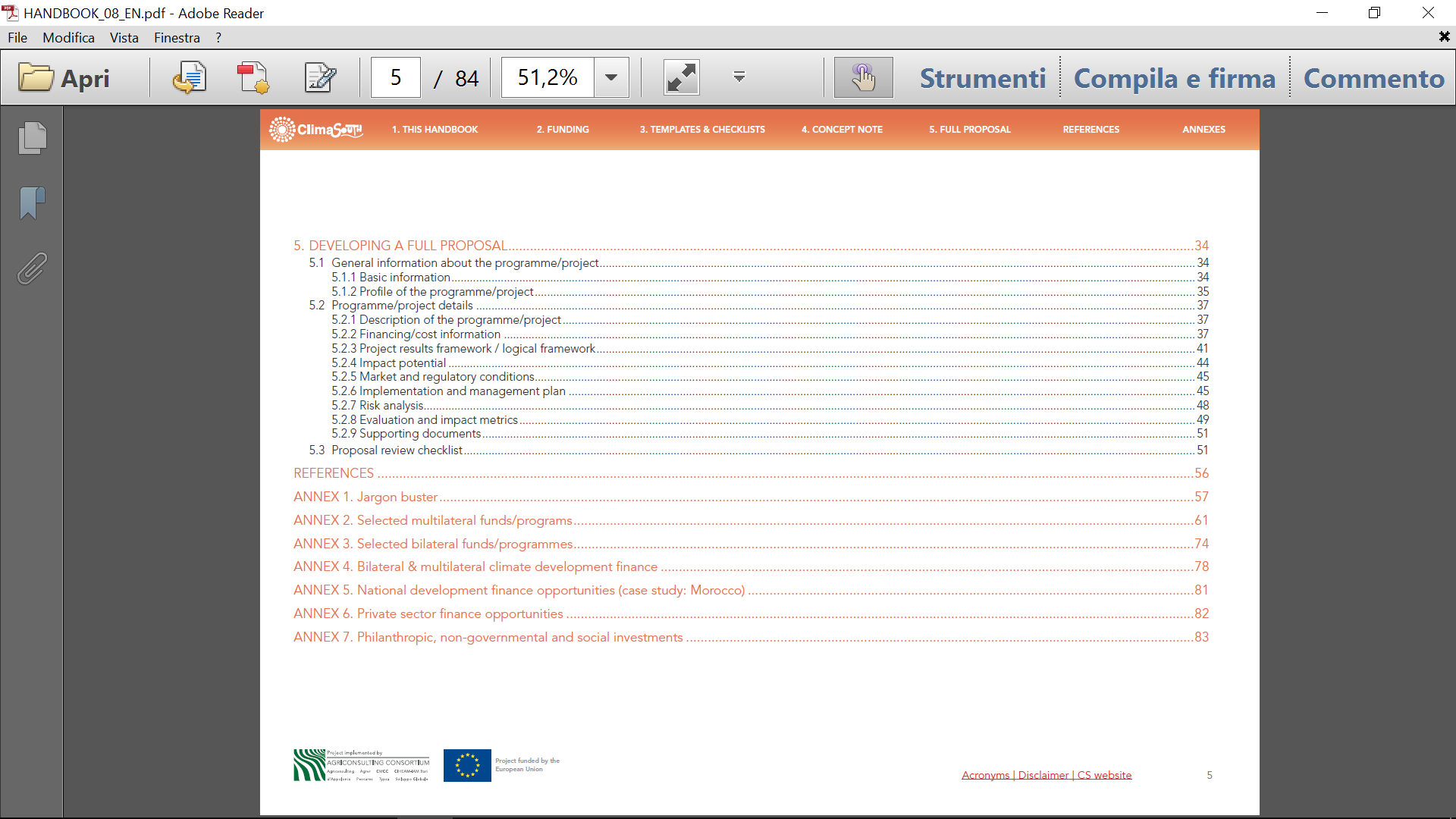 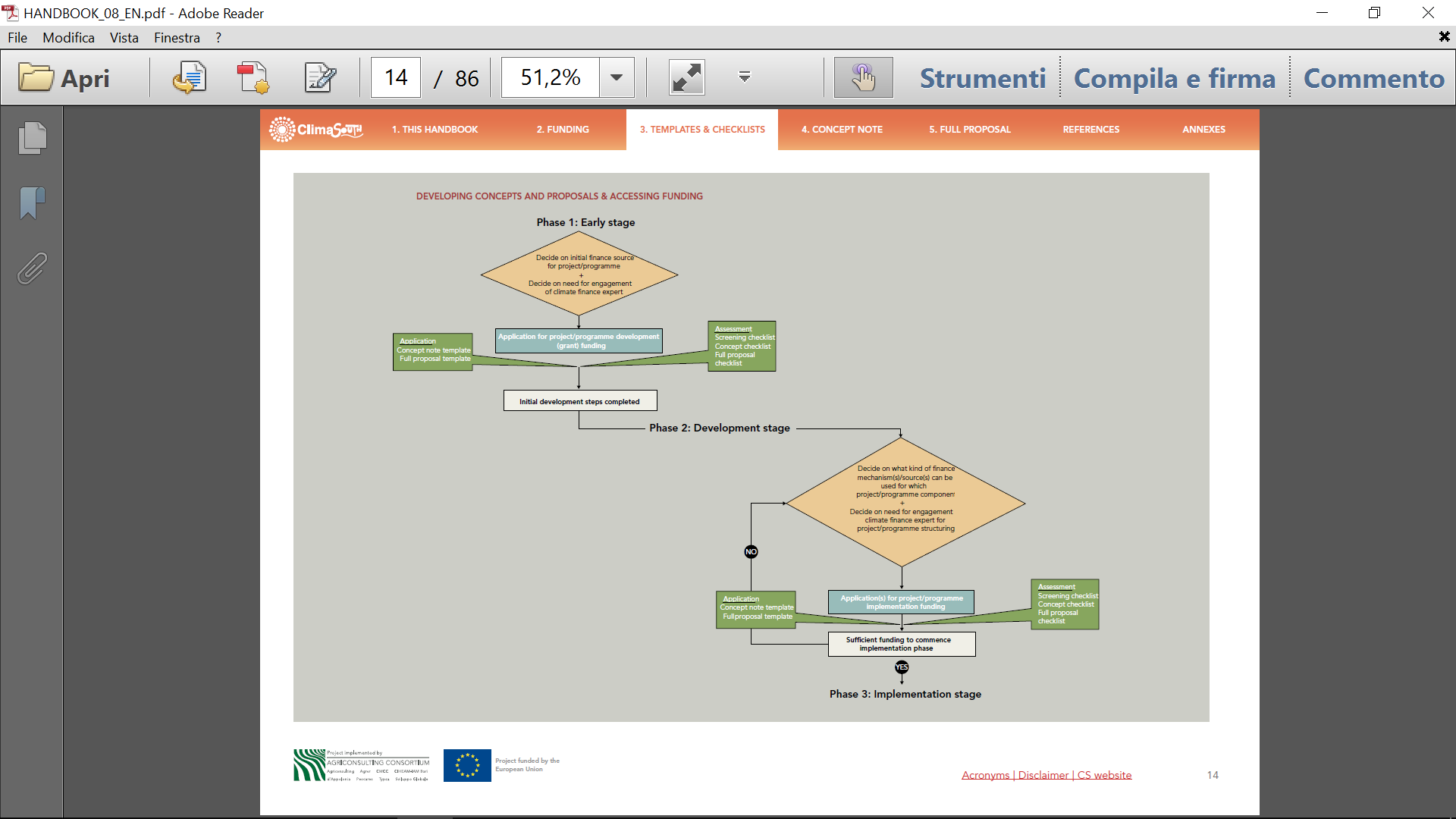 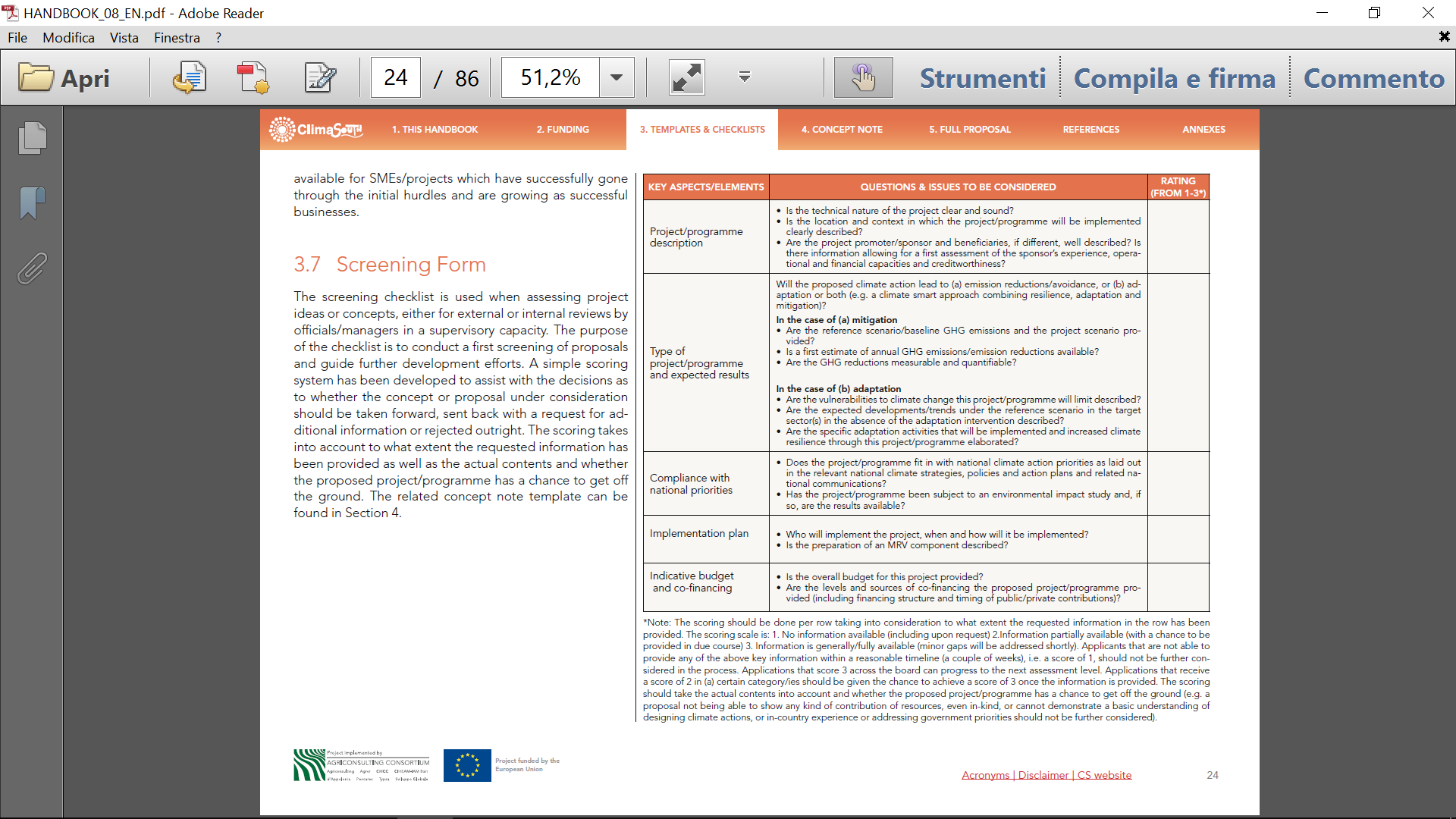 How does the handbook help ?
Concept note template
General information about the programme/project
Basic information
Profile of the programme/project
Programme/project details
Description of the programme/project
Financing/cost information
Expected results and benefits
Implementation and management plan
Risk analysis
Evaluation and impact metrics
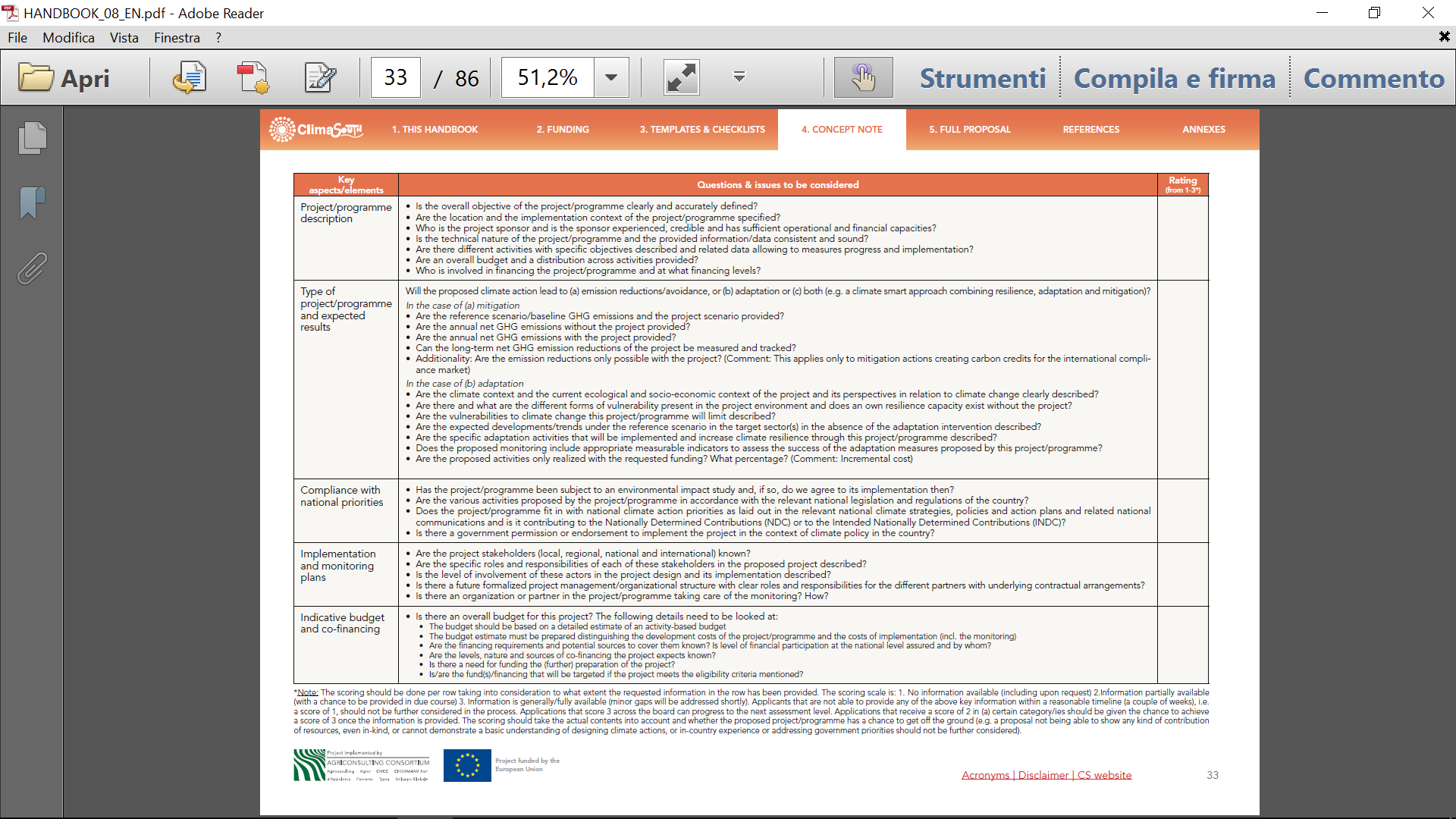 Concept note checklist
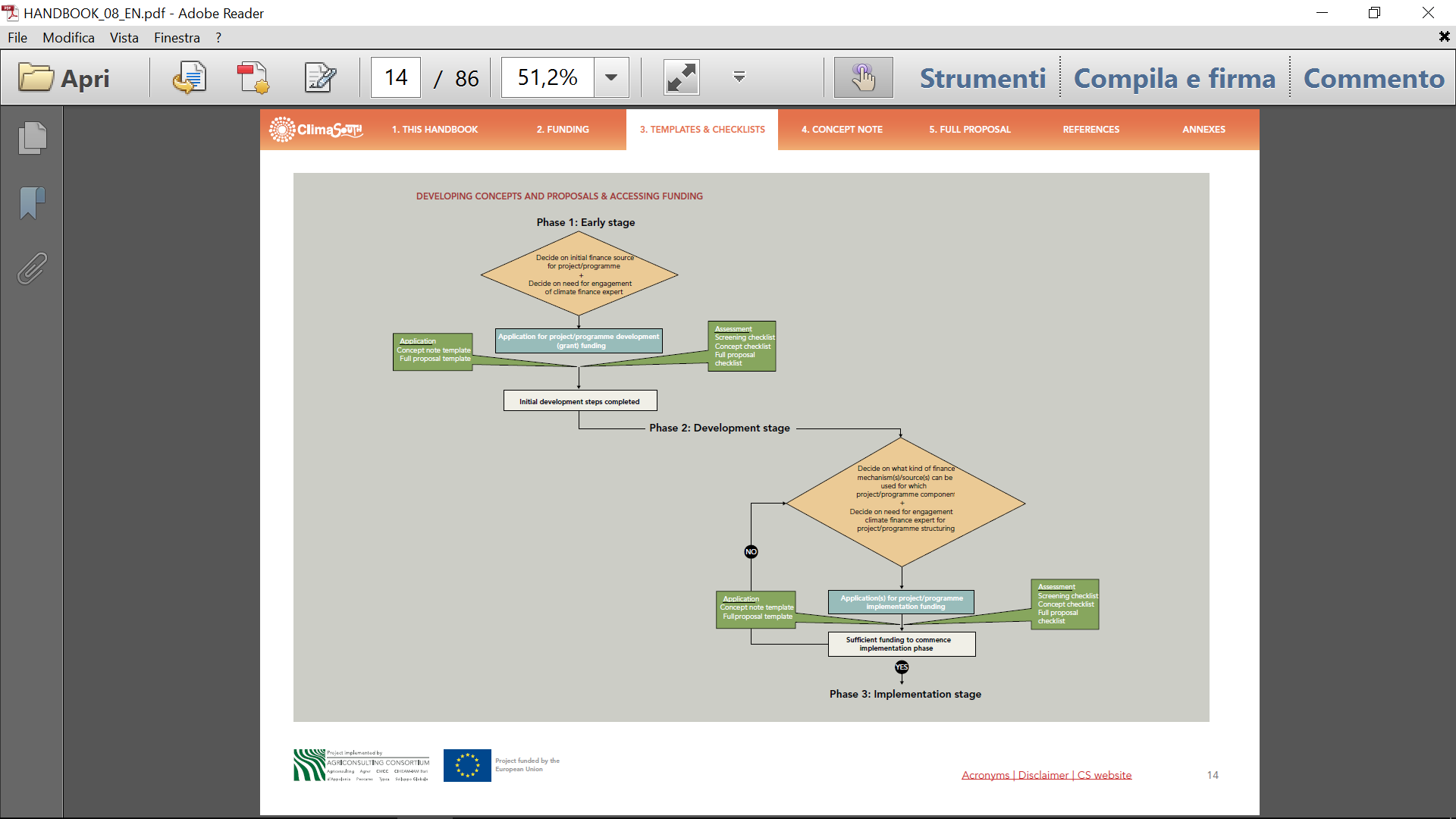 Full proposal template
General information about the programme/project
Basic information
Profile of the programme/project
Programme/project details
Description of the programme/project
Financing/cost information
Project results framework / logical framework
Impact potential
Market and regulatory conditions
Implementation and management plan
Risk analysis
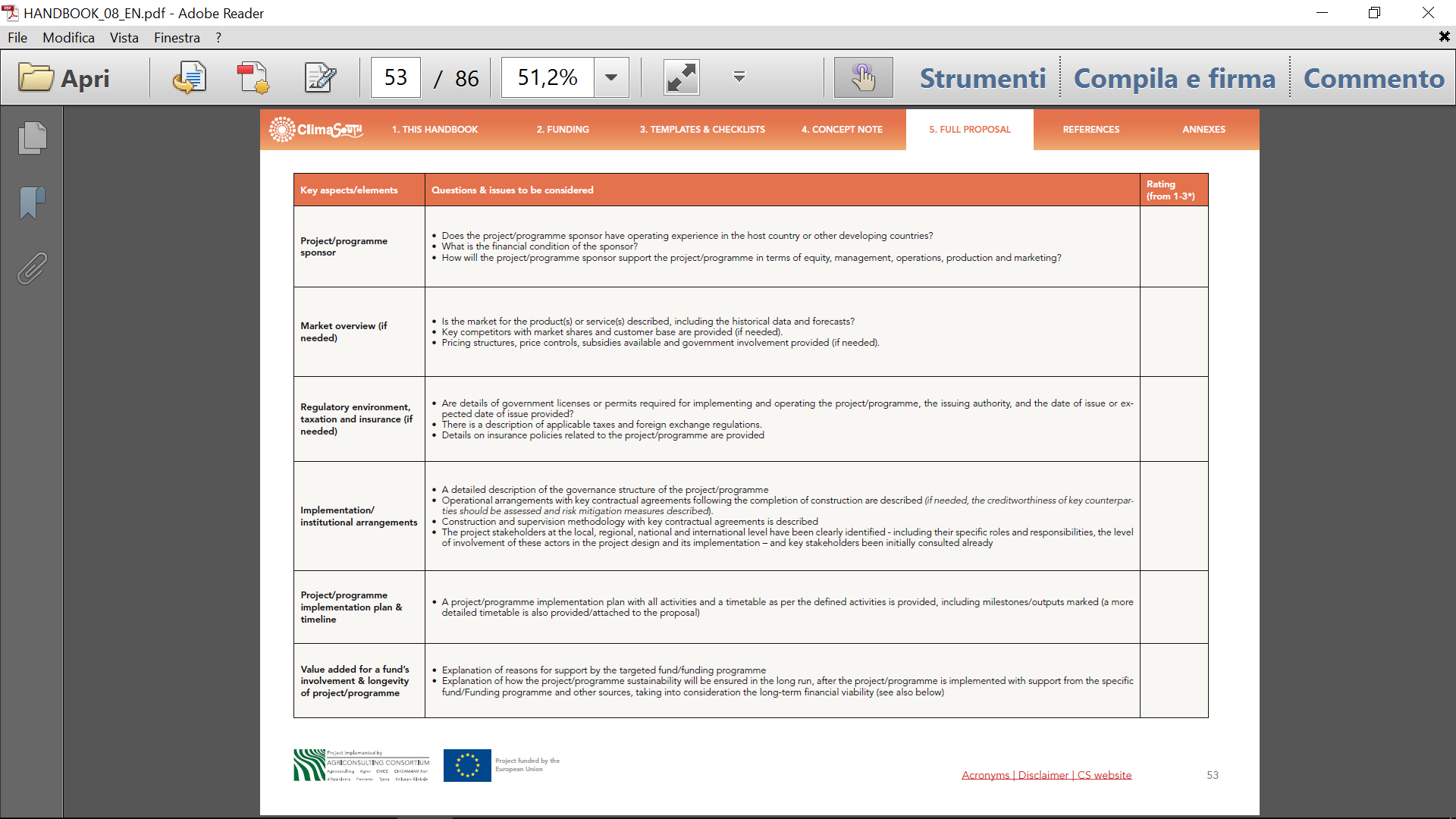 Full proposal checklist
Continues…
Annexes
Selected multilateral funds/programs
Selected bilateral funds/programmes
Bilateral & multilateral climate development finance
National development finance opportunities
Private sector finance opportunities
Philanthropic, non-governmental and social investments
Thank you